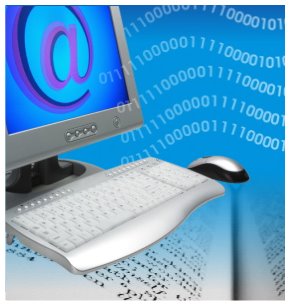 BCC701 – Programação de Computadores I
Universidade Federal de Ouro Preto
Departamento de Ciência da Computação

www.decom.ufop.br/bcc701
2012/01
Semana 02:Introdução ao Scilab.Comandos de entrada e saída de dados.
Material Didático Unificado.
1
Agenda
Introdução;
Comandos de entrada e saída de dados;
Introdução ao uso do Fluxograma;
Utilizando o ambiente SciNotes;
Exercícios.
2
Introdução;
Comandos de entrada e saída de dados;
Introdução ao uso do Fluxograma;
Utilizando o ambiente SciNotes;
Exercícios.
Introdução
3
Introdução
A linguagem Fortran
Em 1954, a linguagem de alto nível Fortran foi proposta por um grupo da IBM.

O primeiro compilador  (ou seja, um programa que traduz programas escritos em linguagem de alto nível para instruções de máquina) foi naturalmente escrito em Assembler.

A máquina era um IBM 704: um computador com 15K de memória.
4
Introdução
Linguagens de programação
Existem várias linguagens de programação que descendem do Fortran; por exemplo:
1959 – Cobol;
1964 – Basic;
1970 – Pascal;
1971 – C;
1983 – C++;
1991 – Python;
1995 – Java;
1995 – PHP.
5
Introdução
Matlab
Foi criado no fim dos anos 70 por Cleve Moler e lançado comercialmente em 1984 pela empresa MathWorks.

É voltado para engenheiros e cientistas.

Possui grande facilidade para o tratamento de matrizes (MatLab = Matrix Laboratory).

É um interpretador, ou seja, um programa que executa programas; ao contrário de um compilador, não traduz um programa para instruções de máquina.
6
Introdução
Scilab
Foi criado em 1990 por pesquisadores do INRIA e da École Nationale des Ponts et Chaussées (França), sendo gratuito e bastante semelhante ao MatLab.
http://www.scilab.org 

Consiste também em um interpretador.

A linguagem e o sistema possuem o mesmo nome: Scilab.

Será apresentada a versão 5.3.3 do Scilab.
7
Introdução
A linguagem Scilab
Como qualquer  linguagem natural, a linguagem Scilab:
Une riqueza de expressão a detalhes sintáticos;
Exige uma postura paciente em seu aprendizado, pois envolve uma taxa inicial de memorização;
A fluência vem com a prática.
8
Introdução
O ambiente Scilab
Interpreta comandos e programas através de uma console para a interação com o usuário;

Oferece um editor para a construção de programas (SciNotes);

Emite mensagens de erros relativos à obediência da sintaxe da linguagem e a problemas na execução de um programa (como divisão por zero).
9
Introdução
O ambiente Scilab
Janela Console do Scilab:
Barra de Menus
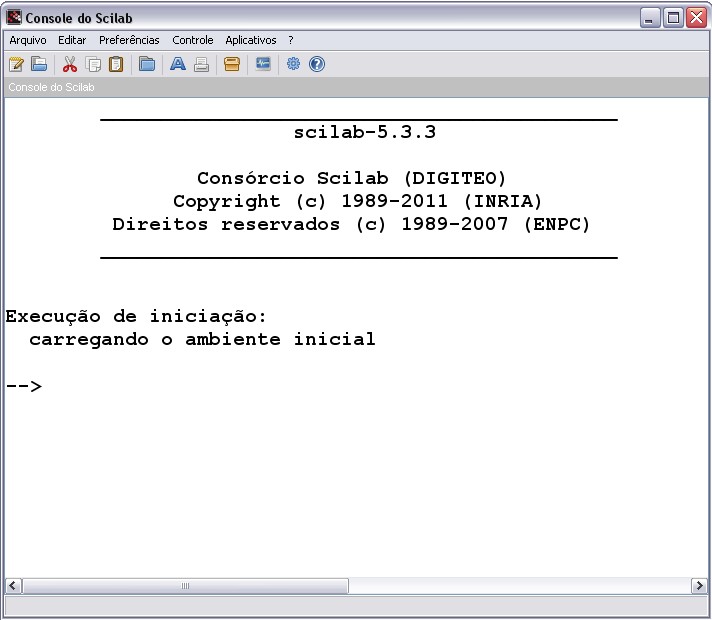 Barra de Ferramentas
Prompt de Comandos
10
Introdução;
Comandos de entrada e saída de dados;
Introdução ao uso do Fluxograma;
Utilizando o ambiente SciNotes;
Exercícios.
Comandos de entrada e saída de dados
11
Comandos de entrada e saída de dados
Variáveis
Variáveis correspondem a nomes para espaços de memória que são gerenciados pelo Scilab;

O programador não precisa ter qualquer ideia de como tal gerência é realizada;
12
Comandos de entrada e saída de dados
Variáveis
Os nomes das variáveis são escolhidos pelo programador, respeitando as seguintes regras:

O primeiro caractere do nome deve ser uma letra ou qualquer caractere dentre  '%' ,  '_' ,  '#' ,  '!' , '$'  e  '?';

Os outros caracteres podem ser letras ou dígitos ou qualquer caractere dentre  '_' ,  '#' ,  '!' , '$'  e  '?';

Caracteres acentuados não são permitidos;

Nomes de variáveis são sensíveis a maiúsculas e minúsculas. Por exemplo, variável Alpha é diferente das variáveis ALPHA, alpha e AlPhA.
13
Comandos de entrada e saída de dados
Variáveis
A escolha de nomes significativos para as variáveis ajuda ao programador entender o que o programa faz e a prevenir erros;

Nomes válidos:
a , A , Jose , total_de_alunos , #funcionarios.

Nomes inválidos:
1Aluno (o primeiro caractere é um algarismo)
total de alunos (tem espaços)
José (é acentuado)
14
Comandos de entrada e saída de dados
Variáveis
Definindo variáveis:
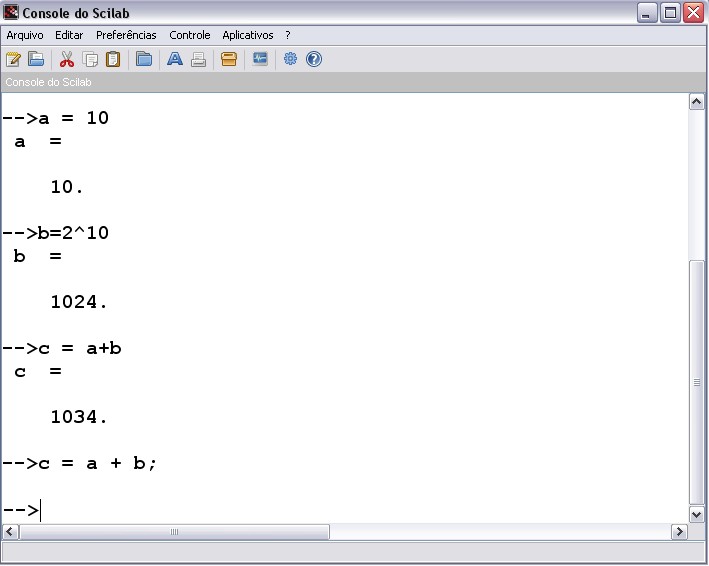 a é uma variável que passa existir, armazenando neste caso o valor 10.
A expressão aritmética, do lado direito do sinal de atribuição, produz um valor que será armazenado na posição de memória representada pela variável do lado esquerdo do sinal de atribuição.
O caractere ; suprime o eco do resultado da atribuição na tela.
15
Comandos de entrada e saída de dados
Comando de atribuição
Sintaxe: 
<variável alvo> = <expressão>

A <variável alvo>, se não existia, passa a existir;
Se existia, o valor anterior é perdido;

Na execução do comando, a <expressão> é calculada e o resultado é atribuído à <variável alvo>.
16
Comandos de entrada e saída de dados
Comando de atribuição
Exemplos de atribuição:
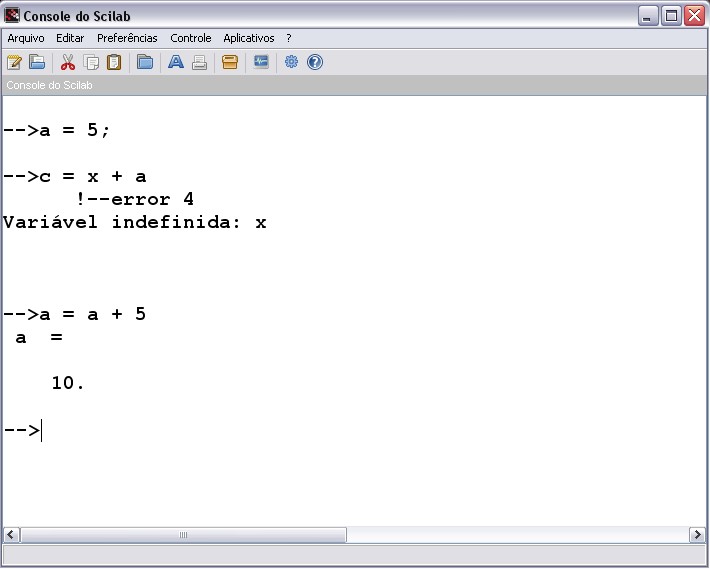 As variáveis de um expressão, do lado direito de uma atribuição, devem estar definidas.
O valor da variável a é atualizado, sendo incrementado como valor 5
17
Comandos de entrada e saída de dados
Operadores aritméticos
A linguagem SciLab possui os operadores aritméticos:
18
Comandos de entrada e saída de dados
Funções elementares
São exemplos de funções implementadas no SciLab:










OBS: Nas funções trigonométricas os ângulos devem ser usados em radianos.
Notação Scilab (e Fortran, e C, e Java, e ...) para: 2.418 x 1024
19
Comandos de entrada e saída de dados
Valores pré-definidos
O SciLab possui alguns valores pré-definidos, alguns exemplos:









Como o Scilab é sensível a maiúsculas e minúsculas, não será possível usar %PI, %Pi, %Inf, ou qualquer variação desta natureza, ao menos que seja definido na linguagem, como para os valores verdadeiro e falso.
20
Comandos de entrada e saída de dados
Precedência de operadores
A precedência de operadores indica qual operador deverá ser executado primeiro.

Assim, na expressão aritmética 2 + 3 * 6, a subexpressão 3 * 6 é executada primeiro;
Portanto, tem-se como resultado para a expressão o valor 20.
21
Comandos de entrada e saída de dados
Precedência de operadores
O caso da expressão 2^3*4, o valor resultante será:
23*4 = 212 = 4096,
ou o valor será 23 * 4 = 8 * 4 = 32?

Para respondermos esta pergunta, além do conhecimento da prioridade dos operadores envolvidos, devemos saber também qual são as suas associatividades.
22
Comandos de entrada e saída de dados
Precedência de operadores
A tabela abaixo define a precedência e a associatividade para alguns operadores:






Exemplos:
2+10/5		 10/5 é avaliada primeiro;
A+B/C+D		  B/C é avaliada primeiro;
R*3+B^3/2+1	  B^3 é avaliada primeiro.
23
Comandos de entrada e saída de dados
Precedência de operadores
Associatividade é a regra usada quando os operadores têm a mesma prioridade;

Por exemplo, para as operações de adição e subtração (que possuem mesma prioridade) a regra de associatividade diz que a operação mais a esquerda é avaliada primeiro:
A-B+C+D	  A-B é avaliada primeiro, pois está mais à esquerda;

O mesmo vale para multiplicação e divisão;

Mas, para potenciação, a regra da associatividade diz que a operação mais a direita deve ser avaliada primeiro:
A^B^C^D	  C^D é avaliada primeiro, pois está mais à direita.
24
Comandos de entrada e saída de dados
Precedência de operadores
A ordem de prioridade pode ser alterada pelo uso do parênteses:

(A+4)/3		  A+4 é avaliada primeiro;
(A-B)/(C+D)	  A-B é avaliada primeiro, depois a soma e 			       por último a divisão;
R*3+B^(3/2)+1	  3/2 é avaliada primeiro.
25
Comandos de entrada e saída de dados
Entrada de dados
O comando de atribuição é uma forma que o programador possui para armazenar valores numéricos, dentre outros, na memória do computador;

Outra possibilidade que dispõe o programador, é a utilização do comando de leitura de dados pelo teclado, input;

Este comando permite o armazenamento de valores diferentes para uma mesma variável, a cada execução do programa;

A seguir, a sintaxe geral do comando input.
26
Comandos de entrada e saída de dados
Entrada de dados
Sintaxe geral do comando input:
<variável alvo> = input( <frase> )
Onde:
<variável alvo> é uma variável que representará uma posição da memória que armazenará o valor digitado;
<frase> é uma string que informa ao usuário qual o dado que ele deve digitar nesta interação. A string deve estar entre aspas duplas.

Suponha que o usuário deseje armazenar o valor 50, referente à quantidade de alunos em uma sala de aula, na variável Qtd_Alunos. Isso pode ser realizado pela instrução:
Qtd_Alunos = input(“DIGITE A QUANTIDADE DE ALUNOS”)
27
Comandos de entrada e saída de dados
Saída de dados
Após um dado ser armazenado em uma variável, seja por atribuição ou por leitura, o mesmo pode ser exibido na tela do computador através do comando printf, o qual tem a seguinte sintaxe geral:
printf(<frase>, <lista de expressões>)
Onde:
<frase> é a sentença que se quer imprimir na tela, e que pode estar entremeada por códigos de formato como %g;
%g é um código de formato geral para expressões com valores numéricos (veremos em seguida expressões com outros tipos de valores); 
Existem vários outros códigos de formato como %d, %f ou %s, que exploraremos em exercícios e em outros exemplos neste texto;
<lista de expressões> é uma lista de expressões separadas por vírgulas, que são calculadas no momento da execução do comando; 
As expressões na lista são mapeadas uma a uma nos códigos de formato, na mesma sequência em que aparecem na <frase>, e a sentença impressa é obtida pela substituição do valor da expressão na posição marcada pelo código de formato.
28
Comandos de entrada e saída de dados
Saída de dados
Por exemplo:

Sejam os valores 30 e 60 armazenados nas variáveis X e Y, respectivamente;

Para exibir estes valores na tela de vídeo, pode-se usar a instrução:
 
printf(“PRIMEIRO VALOR: %g  -  SEGUNDO VALOR: %g”, X, Y)
29
Introdução;
Comandos de entrada e saída de dados;
Introdução ao uso do Fluxograma;
Utilizando o ambiente SciNotes;
Exercícios.
Introdução ao uso do fluxograma
30
Introdução ao uso do fluxograma
Fluxograma
Com relação à linguagem SciLab, um programa de computador é uma sequencia de instruções, ou comandos, executados sequencialmente;

A execução do programa inicia-se em uma primeira instrução, passando a seguir para a segunda instrução, a seguir para a terceira, e assim sucessivamente, até que terminem todas as instruções desse programa;

Este fluxo de execução pode ser representado por um diagrama chamado fluxograma. Para um programa que possui 5 instruções genéricas, o fluxograma é ilustrado por:
31
Introdução ao uso do fluxograma
Fluxograma
Para um programa que possui 5 instruções genéricas, o fluxograma é ilustrado por:
Esta elipse indica o início do programa.
Cada instrução do programa é representada em um retângulo.
32
Esta elipse indica o fim do programa
Introdução ao uso do fluxograma
Fluxograma
Exemplo: Seja a equação do segundo grau ax2 + bx + c = 0;

Sua solução pode ser obtida através dos seguintes passos:
Atribuir um valor para a;
Atribuir um valor para b;
Atribuir um valor para c;
Calcular o valor de delta, onde delta = b2 – 4 * a * c;
Calcular o valor de x1, onde x1 = ( -b + sqrt(delta) ) / (2 * a);
Calcular o valor de x2, onde x2 = ( -b - sqrt(delta) ) / (2 * a).
33
Introdução ao uso do fluxograma
Fluxograma
Exemplo: Para a equação 2x2 - 4x + 2 = 0, tem-se a seguinte execução no console da SciLab:
--> a = 2;
--> b = -4;
--> c = 2;
--> delta = (b * b) - 4*a*c
 delta  =
    0.
-->x1 = ( -b + sqrt(delta) ) / (2*a)
 x1  =
    1.  
-->x2 = ( -b - sqrt(delta) ) / (2*a)
 x2  =
     1.  
-->
34
Introdução;
Comandos de entrada e saída de dados;
Introdução ao uso do Fluxograma;
Utilizando o ambiente SciNotes;
Exercícios.
Utilizando o ambiente SciNotes
35
Utilizando o ambiente SciNotes
SciNotes
O exemplo da equação do segundo grau, realizado no console, poderia ser editado em um arquivo utilizando-se o SciNotes;

Dessa forma, um arquivo seria armazenado em memória secundária para posterior uso;

A seguir, a tela de edição do SciNotes:
Para abrir a tela de edição do SciNotes, acione a opção de menu da tela de console “Aplicativos -> SciNotes”.
36
Utilizando o ambiente SciNotes
SciNotes
Tela de edição do SciNotes:
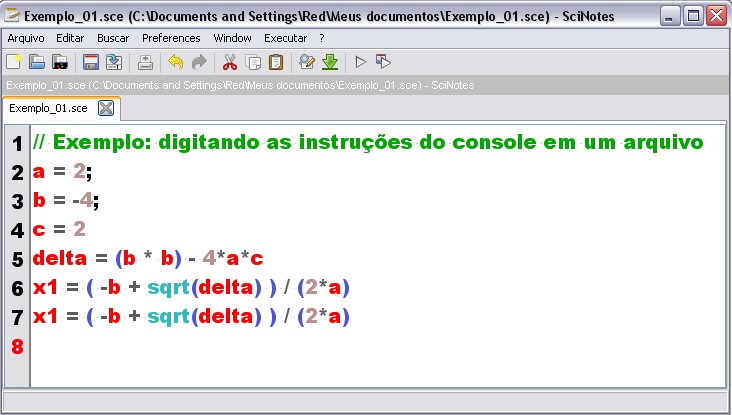 //Exemplo: digitando as instruções do console em um arquivo
a = 2; 
b = -4; 
c = 2
delta = (b*b)-4*a*c
x1 = (-b + sqrt(delta)) / (2*a)
x2 = (-b - sqrt(delta)) / (2*a)
37
Utilizando o ambiente SciNotes
SciNotes
Exemplo utilizando input e printf:
a = input("Defina um valor para a: "); 
b = input("Defina um valor para b: "); 
c = input("Defina um valor para c: "); 

delta = (b*b)-4*a*c; 
x1 = (-b + sqrt(delta)) / (2*a); 
x2 = (-b - sqrt(delta)) / (2*a); 

printf("A raiz x1 é %g.\n", x1); 
printf("A raiz x2 é %g.", x2);
38
Introdução;
Comandos de entrada e saída de dados;
Introdução ao uso do Fluxograma;
Utilizando o ambiente SciNotes;
Exercícios.
Exercícios
39
Exercícios
Codifique os programas a seguir na linguagem Scilab. Utilize comentários e mensagens textuais para o usuário.

Codifique um programa que leia dois valores. O programa calcula a soma desses valores, armazenando-a em uma variável. A seguir o programa imprime o resultado da soma.

Modifique o programa anterior, onde o resultado de (1) será o numerador de uma divisão. O denominador será um novo valor lido pelo teclado. O programa imprime o resultado final da divisão.
40
Exercícios
Crie um programa que imprima a hipotenusa de um triangulo retângulo de acordo com a leitura de seus catetos.

Crie um programa que leia do teclado um valor de temperatura em graus Celsius (°C), calcule e imprima essa temperatura em graus Farenheit (°F) e em graus Kelvin (°K).OBS.:	°F = °C × 1.8 + 32		°K = °C + 273.15
41
Próxima aula prática: resolução de exercícios com o uso do SciLab e SciNotes.

Próxima aula teórica: Comandos de desvio de fluxo; Operadores relacionais; Fluxogramas.
FIM!Dúvidas?
42